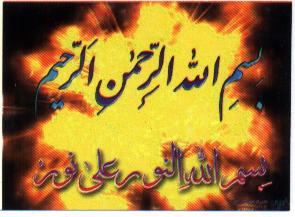 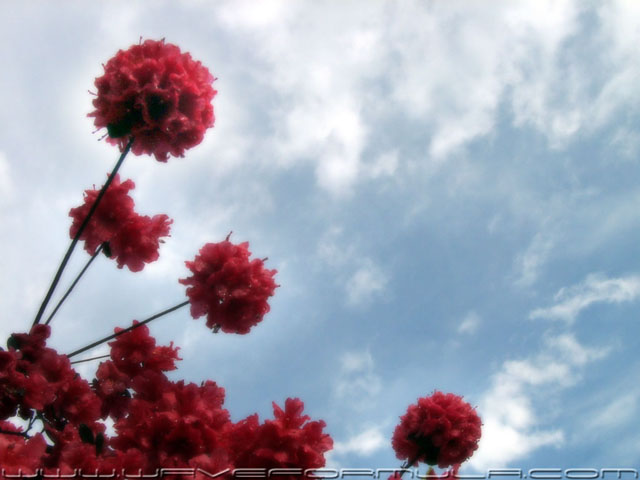 با عرض سلام و خسته نباشید به شما غنچه های همیشه خندان

حالتون خوبه ؟

کیفتون کوک ؟

هواستون جمع یا تفریق ؟

خوب اگه هواستون جمعه یک انگشت چند تا دست داره ؟ ؟
رنج را فهمیدن
شکر نعمت کردن
ماه کمتر خوردن
بیشتر کوشیدن
صبح را حس کردن
نور را نوشیدن
ماه شفاف شدن
ماه نور و باران
رستن و بالیدن
در بهار رمضان
روح های خوشبو
چشمهای نمناک
چیدن سفره شکر
موقع افطاری 
در سحر خوردن از
سفره بیداری
ماه بیدار شدن
یا عبادت کردن
ماه باران دعا
برسکوت لبها 
رویش غنچه نور
در کویر شبها
ماه دلهای سبک
جسمهای دلپاک
با یک شعر بحث رو آغاز می کنیم
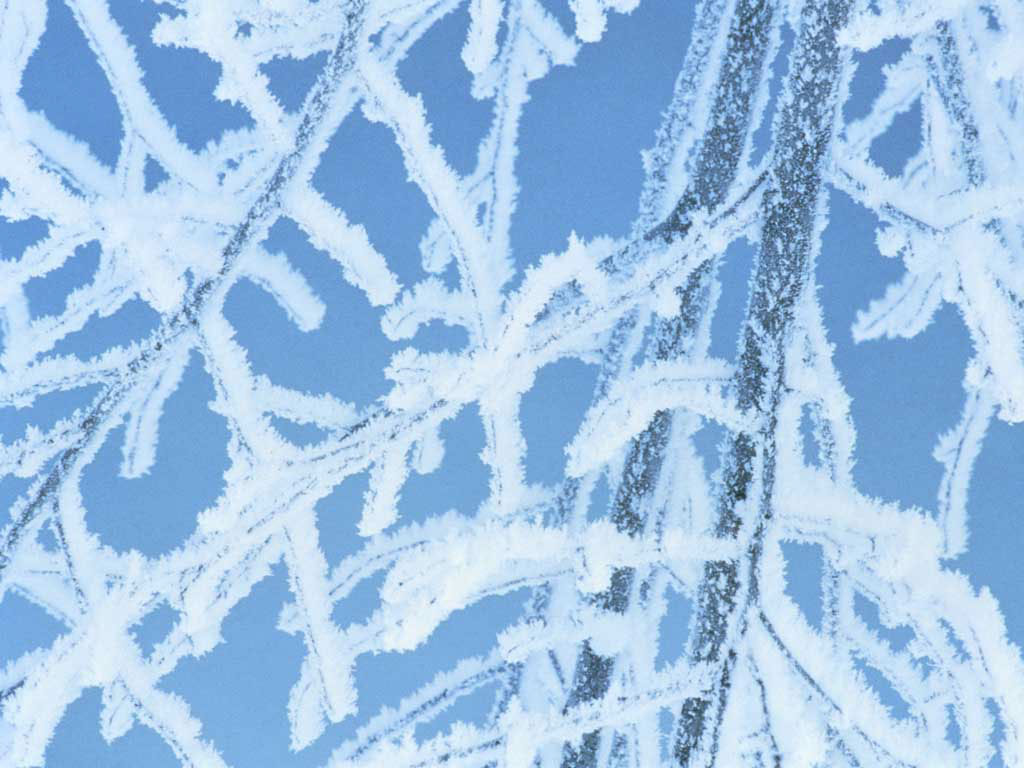 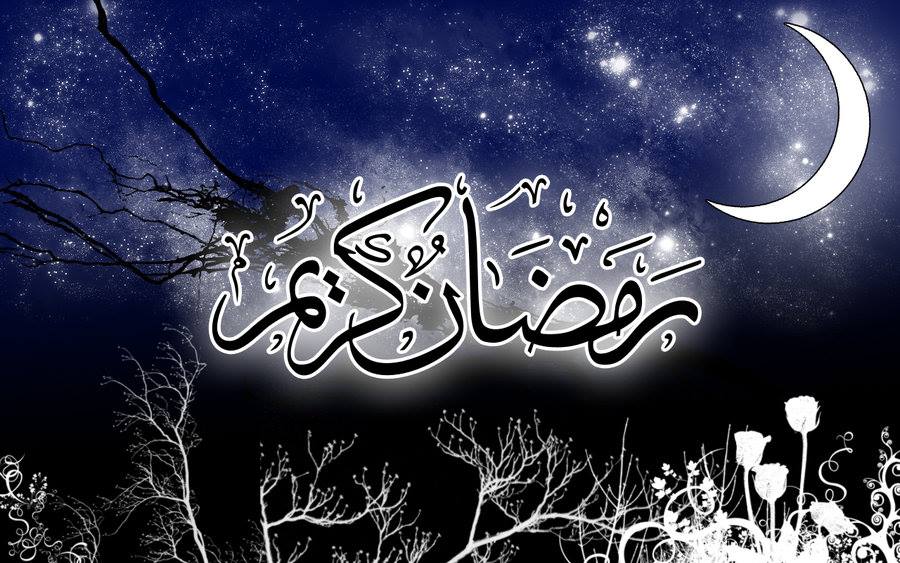 بله درست حدس زدید موضوع ما
خداوند در این ماه مهمانی ویژه ای گرفته حاضرید یک سری به این مهامانی بزنیم
هر شخصی که مهمانی می گیرد باید یک کار هایی را انجام بده
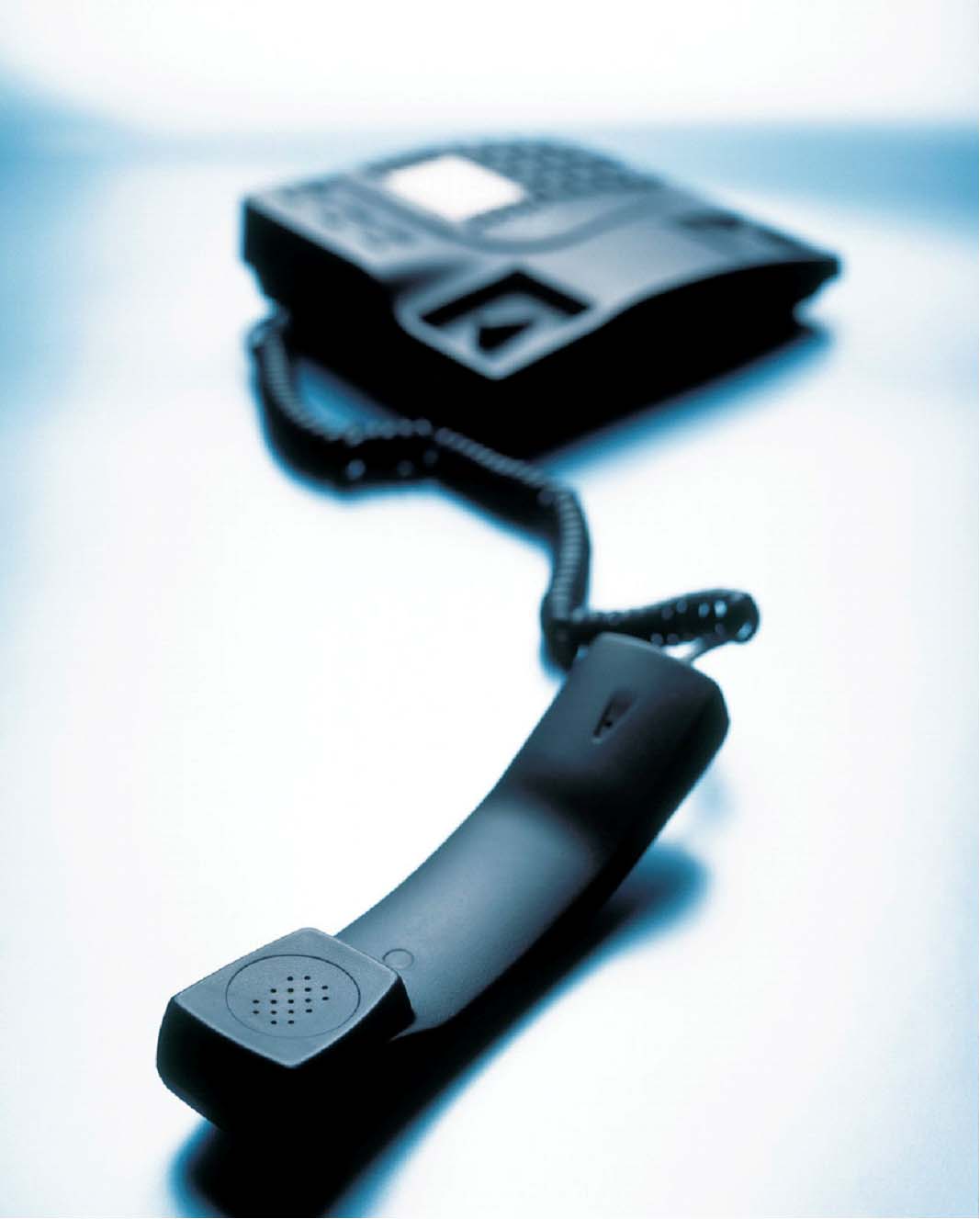 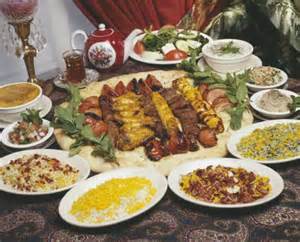 آماده کردن وسایل پذیرایی
دعوت از مهمانها
یک سؤال
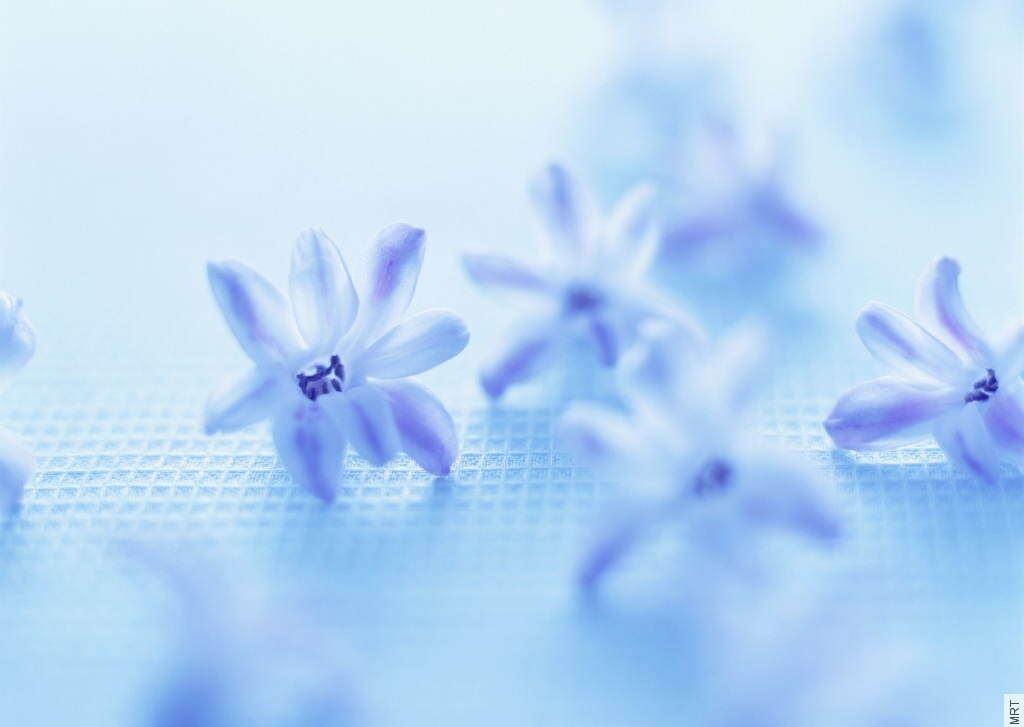 مگر ما همیشه مهمان خدا نیستیم و سر سفره روزی های او ننشسته ایم ؟
بله همانطور که ما انسانها در طول سال مهمانی های مختلفی داریم و از آن مهمانها پذیرایی می کنیم گاهی اوقات بخاطر مناسبت های ویژه ای مثل جشن تولد ، جشن عروسی و ... 
دعوتی های ویژه ای داریم 
خداوند هم در این ماه شریف یک مهمانی ویژه ترتیب داده که فقط مؤمنین او حق شرکت در این ماه رو دارند و روزه هایشان قبول در گاه حق می شود
حالا به نظر شما چه غذاهایی برای ما آماده کردن ؟
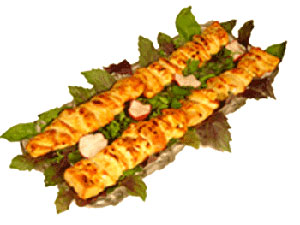 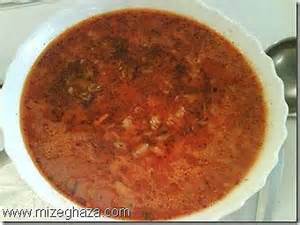 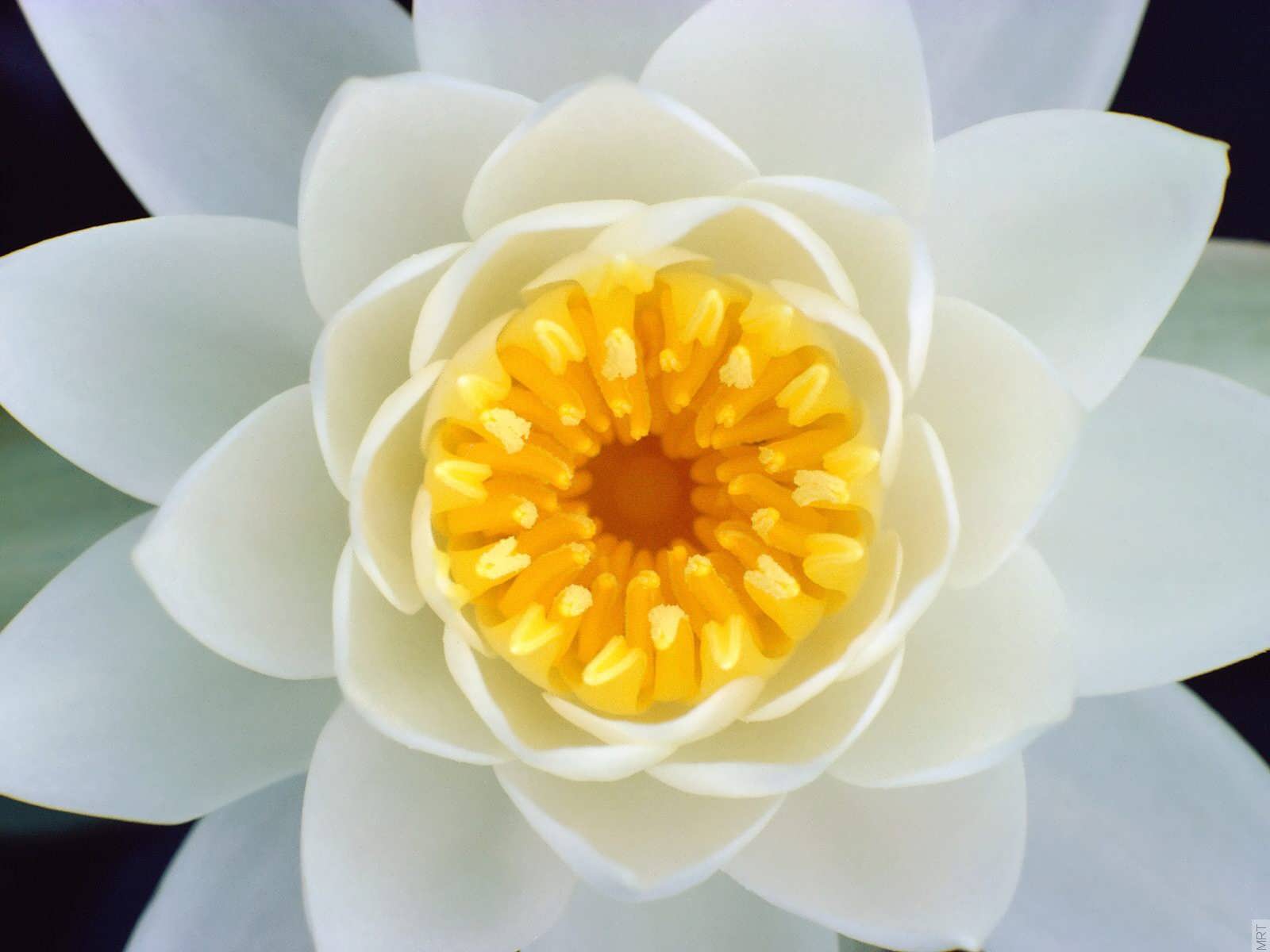 ما انسانها علاوه بر این غذاها به غذاهای دیگر هم احتیاج داریم که به اونها می گن غذاهای روحی
مثل چی ؟
شادابی
آرامش
مهربانی 
و ...
پس خداوند هم در این ماه به فکر ما است و در این مهمانی ویژه غذاهای معنوی و روحی قرار داده
ن ر ا ق
ع ا د
دعا